Crosstalk on MIP Spectrum
2023/09/23
Speaker : Jiaxuan Wang
Motivation: how does crosstalk affect MIP spectrum
Crosstalk: 10um-0.1 15um-0.15, MIP MPV also (1+p_ct) ?
Independent test
Get random hist from Landau function
MPV scanning: 10um(80-140); 15um(200-800)
Landau width: 10um 15;  15um 50
Photon Number: Division of random number by (SiPM_Gain*PDE)
Poisson distribution
Light output uniformity
Pixel MC correction
Crosstalk = 0 & crosstalk = 0.1, 0.15
ADC gaussian distribution
2024/9/23
2
10um SiPM
MPV: 95, 125
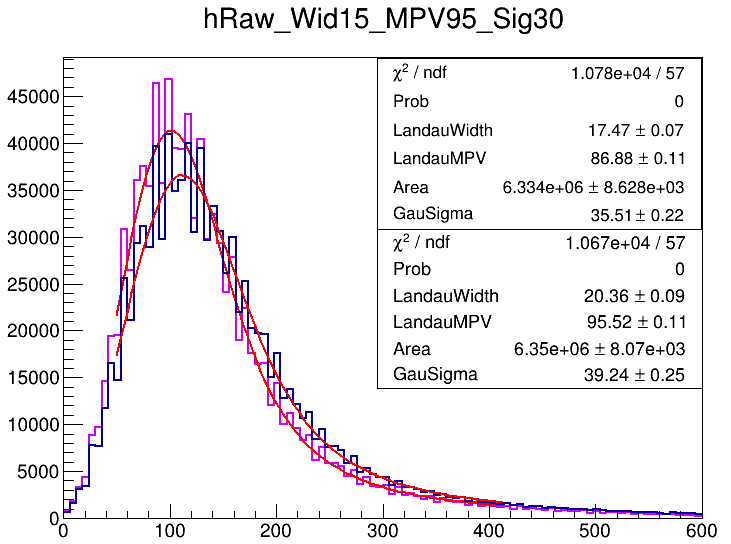 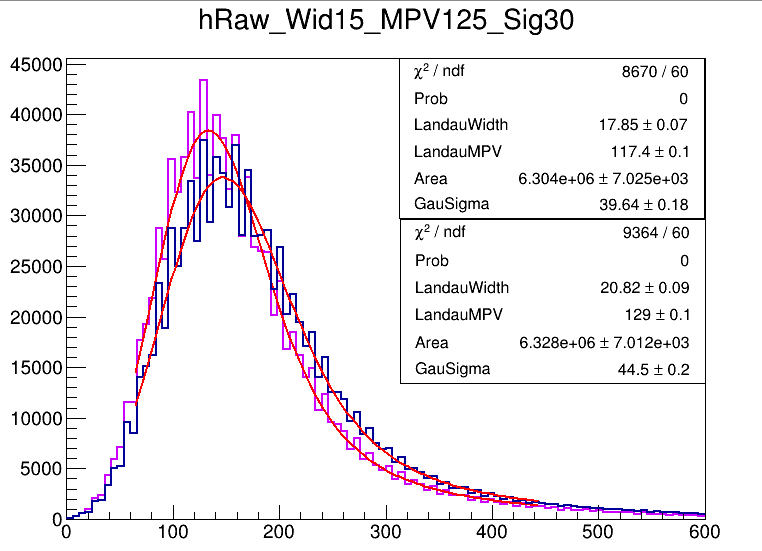 2024/9/23
3
10um SiPM
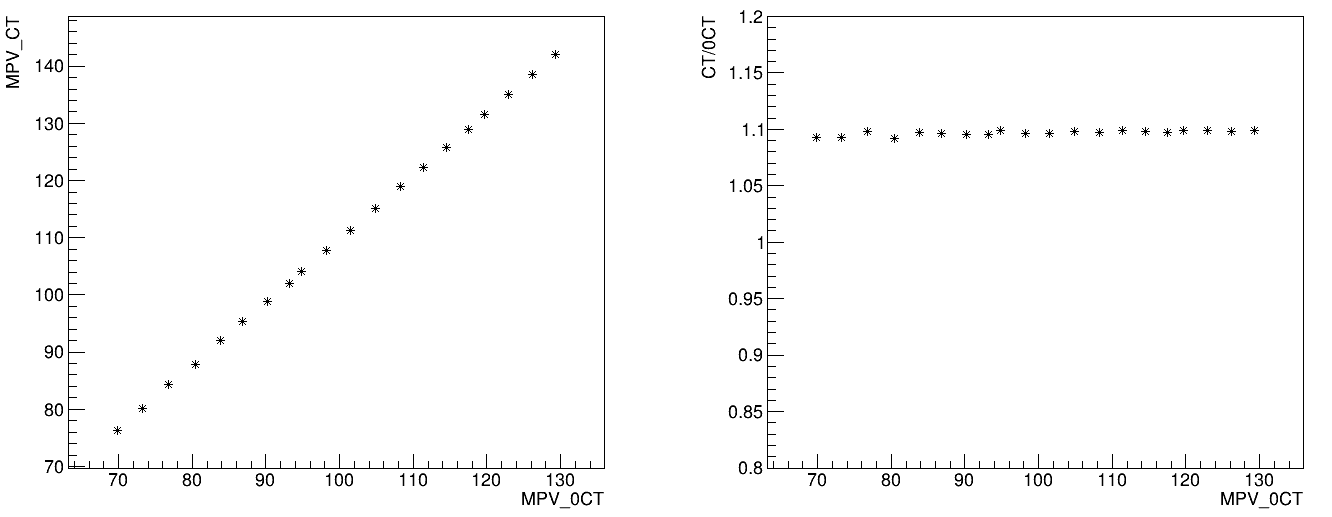 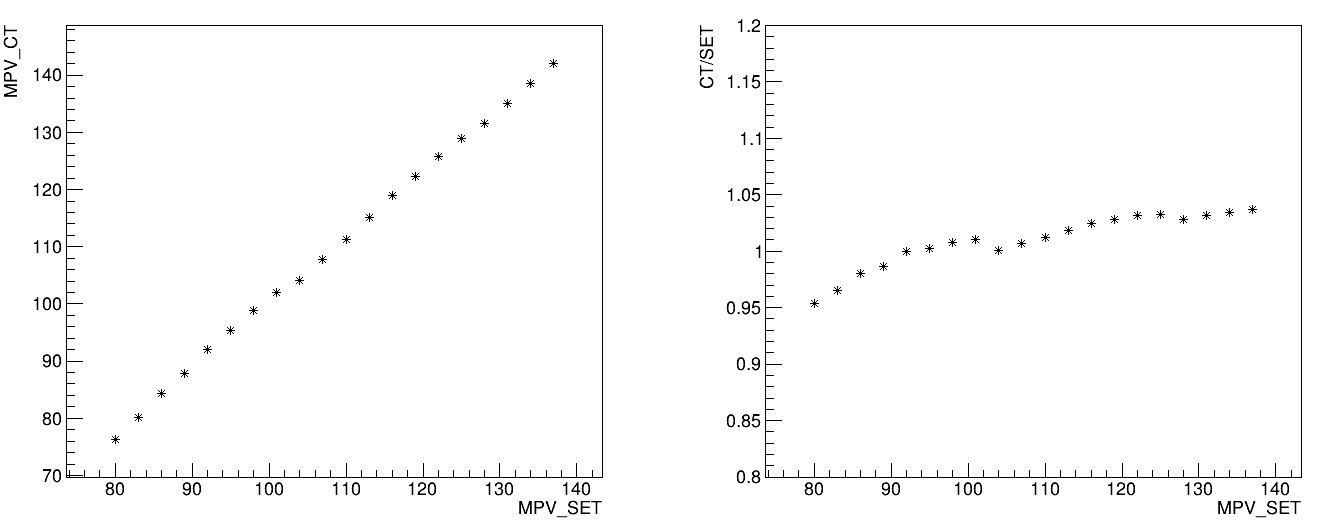 2024/9/23
4
15um SiPM
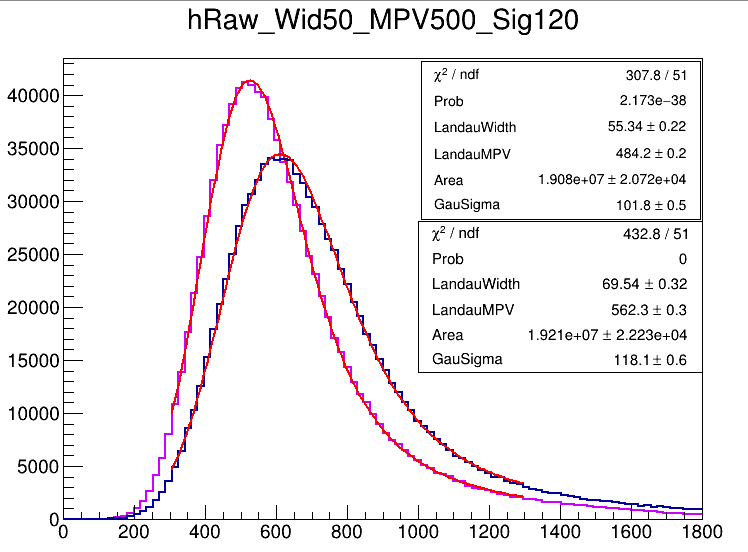 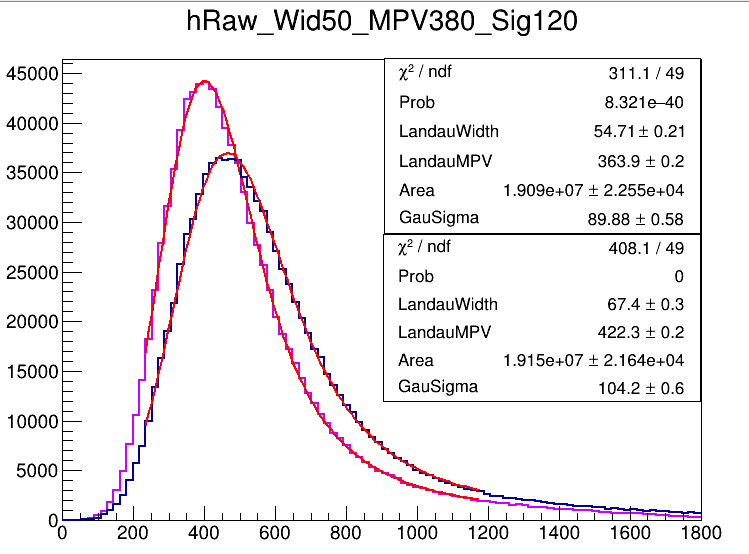 2024/9/23
5
15um SiPM
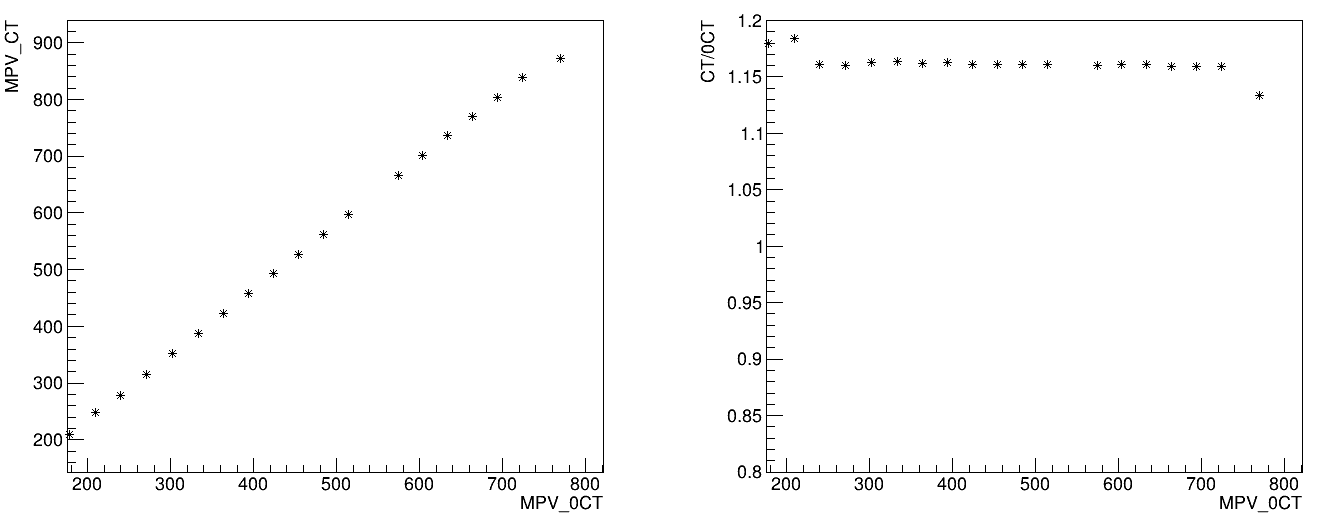 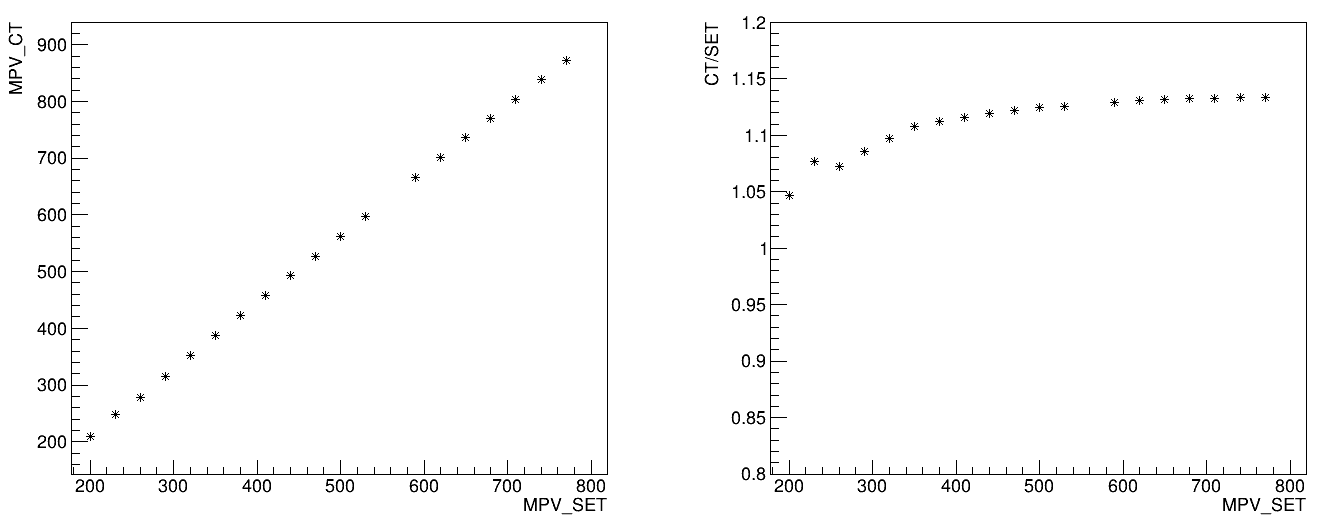 2024/9/23
6
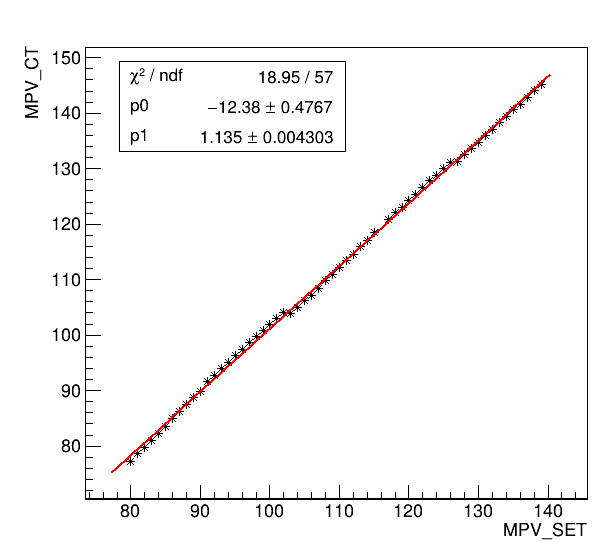 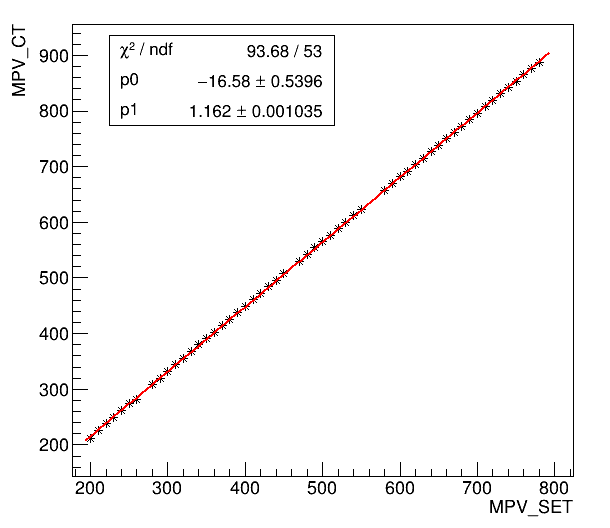 2024/9/23
7
Landau MPV Scanning (10um, 0.5 threshold cut)
MPV_CT and MPV_SET non-linearity
~(1+p_crosstalk)
Wave-like 
Fit method may introduce bias
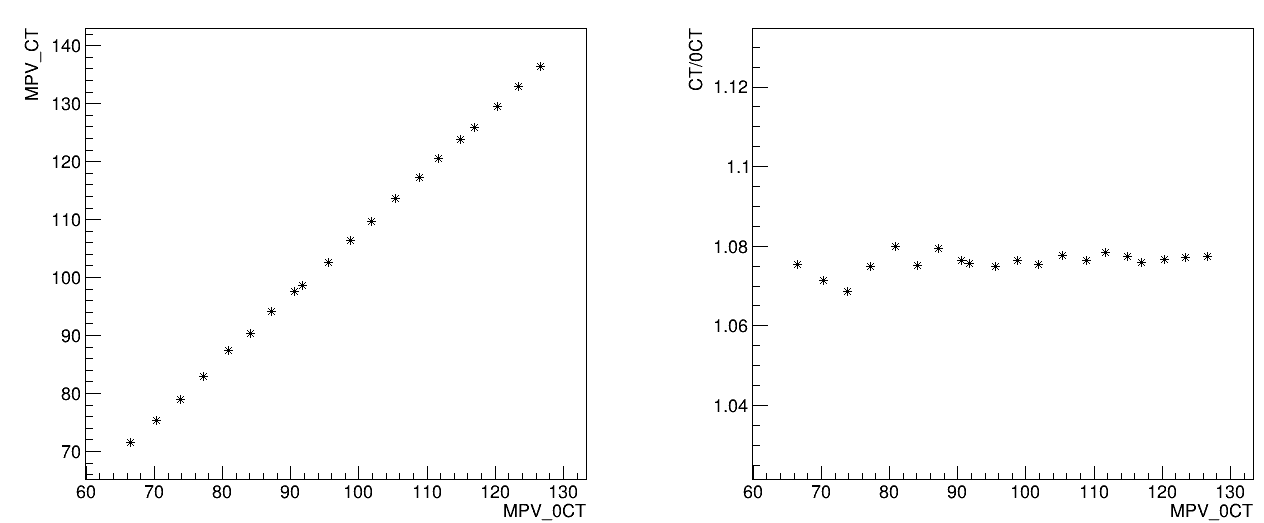 2024/9/23
8
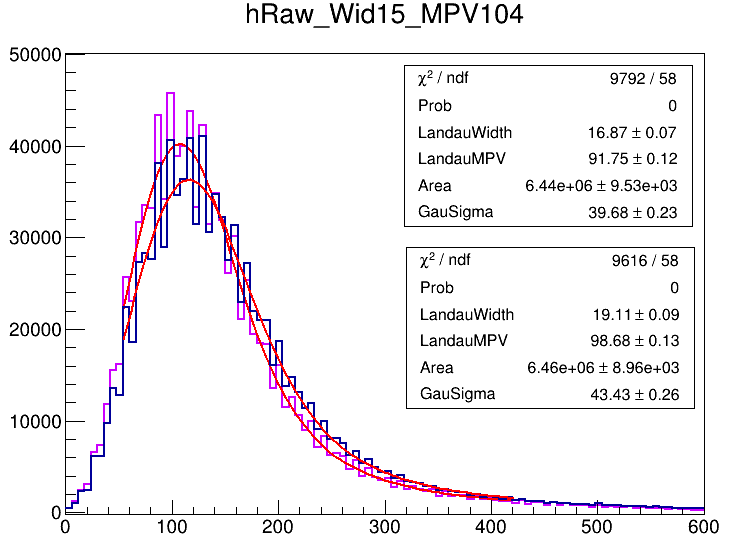 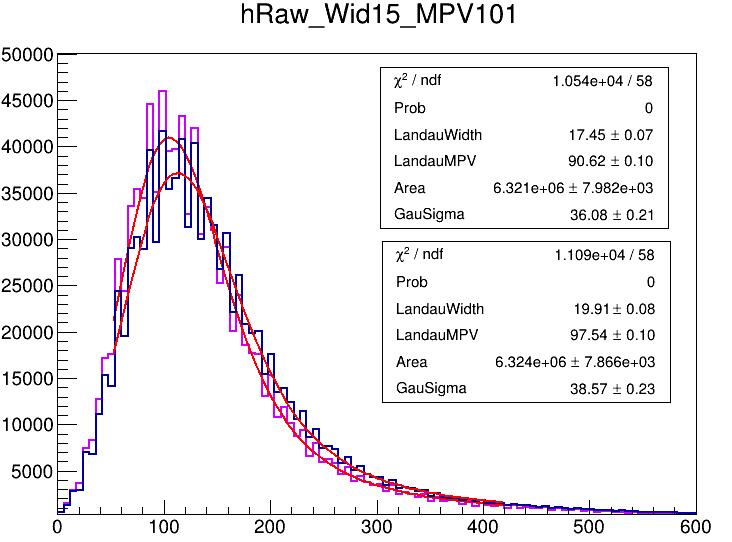 2024/9/23
9
Landau MPV Scanning (15um, threshold cut)
Same situation on 15um
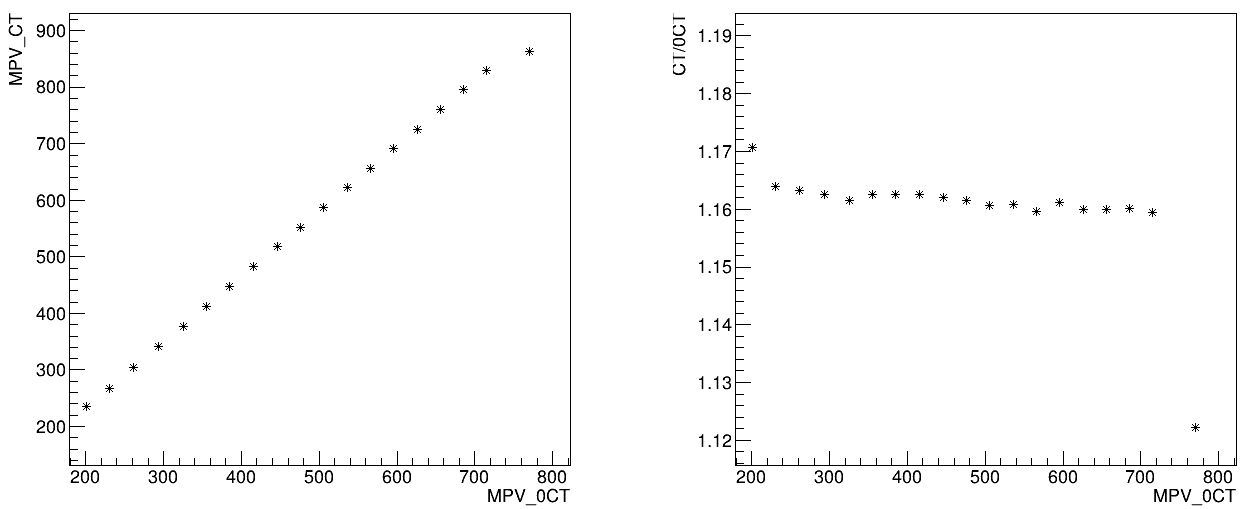 2024/9/23
10
Landau Width Scanning (10um, threshold cut)
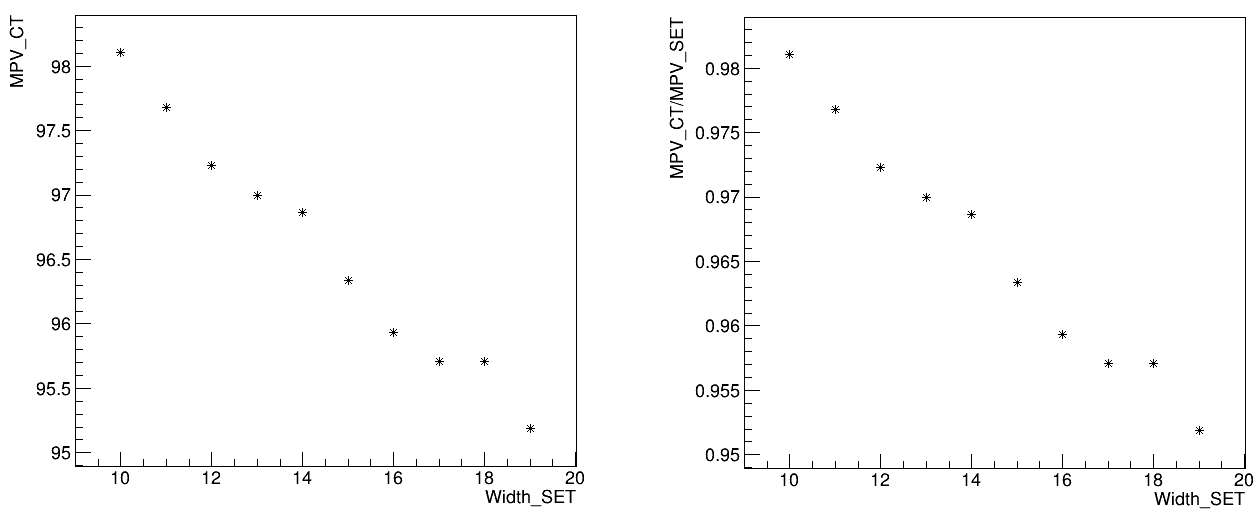 With width increase, MPV decrease
Fit method may introduce bias
2024/9/23
11
Landau Width Scanning (15um, threshold cut)
Same situation on 15um
2024/9/23
12
Summary
Scanning of Landau MPV and Landau Width 
MPV could be easily affected by current fitting method
Correction or new function?
2024/9/23
13